SiZer Background
Finance "tick data":   
(time, price) of single stock transactions 
Idea:     "on line" version of SiZer
for viewing and understanding trends
SiZer Background
Finance "tick data":   
(time, price) of single stock transactions 
Idea:     "on line" version of SiZer
for viewing and understanding trends
Notes: 
trends depend heavily on scale 
double points and more 
background color transition 
(flop over at top)
SiZer Background
Internet traffic data analysis:
SiZer analysis of
time series of 
packet times
at internet hub  (UNC)


Hannig, Marron,
and Riedi (2001)
SiZer Background
Internet traffic data analysis:
SiZer analysis of
time series of packet times
at internet hub  (UNC)
across very wide range of scales 
needs more pixels than screen allows 
thus do zooming view
(zoom in over time) 
zoom in to yellow bd’ry in next frame 
readjust vertical axis
SiZer Background
Internet traffic data analysis (cont.)
Insights from SiZer analysis:
Coarse scales:  
amazing amount of significant structure 
Evidence of self-similar fractal type process? 
Fewer significant features at small scales 
But they exist, so not Poisson process 
Poisson approximation OK at small scale??? 
Smooths (top part) stable at large scales?
Dependent SiZer
Rondonotti, Marron, and Park (2007)
SiZer compares data with white noise
Inappropriate in time series
Dependent SiZer compares data with an assumed model
Visual Goodness of Fit test
Dep’ent SiZer : 2002 Apr 13 Sat 1 pm – 3 pm
Internet Traffic At 
UNC Main Link
2 hour span
Dep’ent SiZer : 2002 Apr 13 Sat 1 pm – 3 pm
Big Spike in Traffic
Is “Really There”
Dep’ent SiZer : 2002 Apr 13 Sat 1 pm – 3 pm
Zoom in for
Closer Look
Zoomed view (to red region, i.e. “flat top”)
Strange “Hole in Middle”
Is “Really There”
Zoomed view (to red region, i.e. “flat top”)
Zoom in for
Closer Look
Further Zoom:  finds very  periodic behavior!
SiZer found interesting structure, but depends on scale
Possible Physical Explanation
IP “Port Scan”
Common device of hackers
Searching for “break in points”
Send query to every possible (within UNC domain):
IP address
Port Number
Replies can indicate system weaknesses
Internet Traffic is hard to model
SiZer Background
Historical Note & Acknowledgements:

Scale Space:     S. M. Pizer

SiZer:    Probal Chaudhuri

Main References: 
	Chaudhuri & Marron (1999)
	Chaudhuri & Marron (2000)
	Hannig & Marron (2006)
SiZer Background
Extension to 2-d:
Significance in Scale Space
Main Challenge: Visualization





References: 
Godtliebsen et al (2002, 2004, 2006)
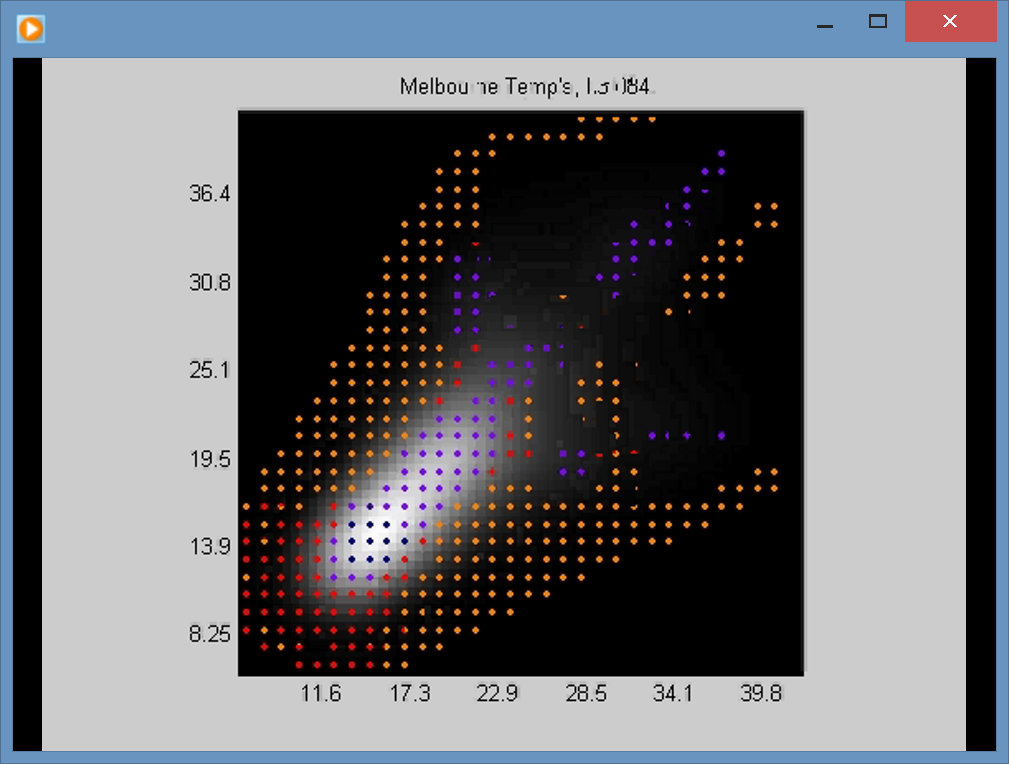 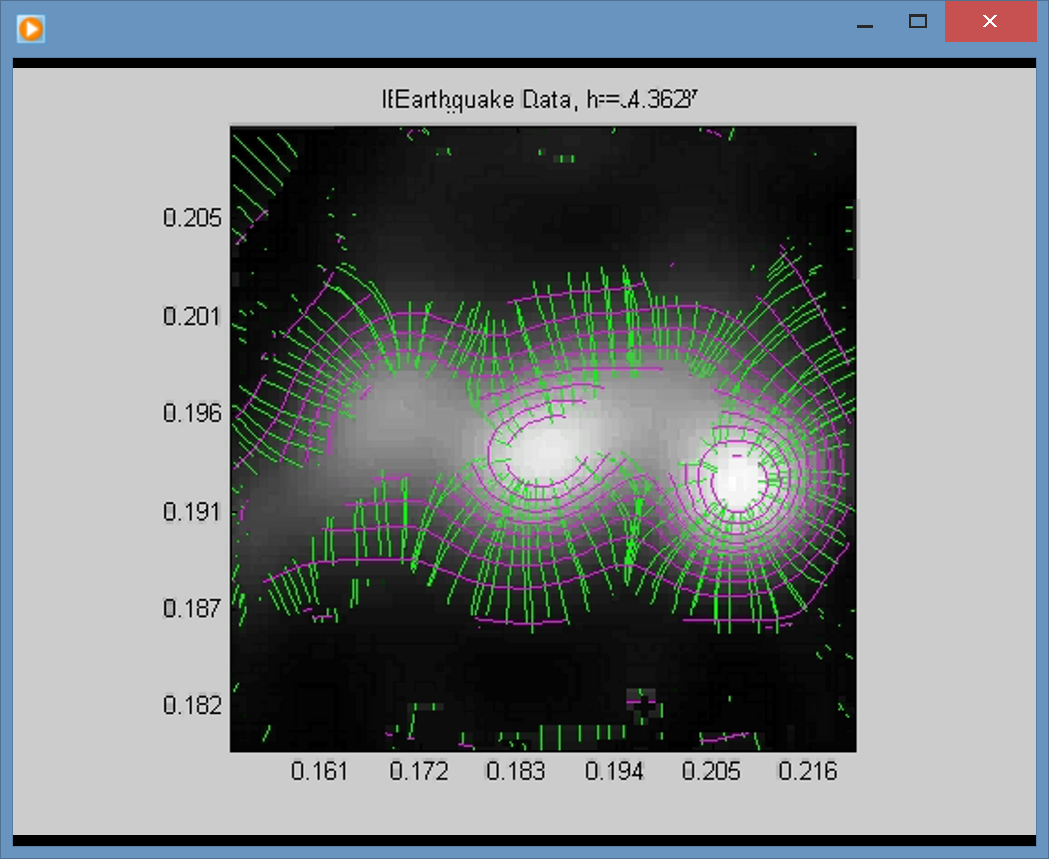 SiZer Overview
Would you like to try smoothing & SiZer? 
Marron Software Website as Before
In “Smoothing” Directory:
kdeSM.m
nprSM.m
sizerSM.m
Recall:     “>> help sizerSM”    for usage
PCA to find clusters
Return to PCA of Mass Flux Data:
[Speaker Notes: MassFlux1d1p1.ps]
PCA to find clusters
SiZer analysis of Mass Flux,  PC1
[Speaker Notes: MassFlux1d1p1s.ps]
PCA to find clusters
SiZer analysis of Mass Flux,  PC1
All 3
Signif’t
[Speaker Notes: MassFlux1d1p1s.ps]
PCA to find clusters
SiZer analysis of Mass Flux,  PC1

Also in 
Curvature
[Speaker Notes: MassFlux1d1p1s.ps]
PCA to find clusters
SiZer analysis of Mass Flux,  PC1





And in 
Other 
Comp’s
[Speaker Notes: MassFlux1d1p1s.ps]
PCA to find clusters
SiZer analysis of Mass Flux,  PC1

Conclusion:   
Found 3 significant clusters!
Worth deeper investigation 
Correspond to 3 known “cloud types”
Recall Yeast Cell Cycle Data
“Gene Expression” – Micro-array data
Data (after major preprocessing):     	Expression “level” of:
thousands of genes    (d ~ 1,000s)
but only dozens of “cases”   (n ~ 10s)
Interesting statistical issue:
High Dimension Low Sample Size data
(HDLSS)
Yeast Cell Cycle Data, FDA View
Central question:
Which genes are “periodic” over 2 cell cycles?
[Speaker Notes: CellCycRaw.ps]
Yeast Cell Cycle Data, FDA View
Periodic
  genes?

Naïve 
  approach:
Simple PCA
[Speaker Notes: spellman_alpah_complete_pca.ps]
Yeast Cell Cycles, Freq. 2 Proj.
PCA on
Freq. 2
Periodic
Component 
Of Data
[Speaker Notes: spellman_alpah_complete_proj_pca.ps]
Frequency 2 Analysis
Project data onto 2-dim space of sin and cos (freq. 2)
Useful view:  scatterplot
Angle (in polar coordinates) shows phase



Approach from Zhao, Marron & Wells (2004)
Frequency 2 Analysis
[Speaker Notes: CellCyc2dSpellClass.ps]
Frequency 2 Analysis
Project data onto 2-dim space of sin and cos (freq. 2)
Useful view:  scatterplot
Angle (in polar coordinates) shows phase
Colors:  Spellman’s cell cycle phase classification
Black was labeled “not periodic”
Within class phases approx’ly same, but notable differences
Now try to improve “phase classification”
Yeast Cell Cycle
Revisit “phase classification”,    approach:
Use outer 200 genes
(other numbers tried, less resolution)
Study distribution of angles
Use SiZer analysis
(finds significant bumps, etc., in histogram)
Carefully redrew boundaries
Check by studying k.d.e. angles
SiZer Study of Dist’n of Angles
[Speaker Notes: CellCycTh200SiZer.ps]
Reclassification of Major Genes
[Speaker Notes: CellCycTh200ScatPlot.ps]
Compare to Previous Classif’n
[Speaker Notes: CellCyc2dSpellClass.ps]
New Subpopulation View
[Speaker Notes: CellCycTh200KDE.ps]
New Subpopulation View
Note:
Subdensities
Have Same
Bandwidth &
Proportional
Areas
(so  Σ = 1)
[Speaker Notes: CellCycTh200KDE.ps]
Participant Presentation
Jasmine Yang


 OODA of PNC Data